Развитие региональной системы оценки качества образования
первый заместитель директора 
департамента образования Ярославской области
С.В. Астафьева
Ярославская область  
2021 г. - 626 баллов (57%) из 1105 максимальных (42 место)
2020 год - 255 баллов (79%) из 321 максимальных (5 место)
не реализовывается полный  управленческий цикл (проблемные  компоненты: обоснование цели,  проведение мониторинга и анализ, анализ эффективных  принятых мер; не в полном объеме исполняются решения совещаний);
не исполняются в полном объеме концептуальные документы и решения совещаний, а также не установлены конкретные сроки выполнения мероприятий, отсутствует  общий план реализации  системы мероприятий (8 направлений);
отсутствует взаимодействие между ответственными за направления;
отсутствует система взаимодействия с МОУО и ОО;
не обеспечена подготовка  (обучение) специалистов МОУО и  руководства ОО
Региональная политика в сфере оценки качества образования
- обеспечение функционирования и развития региональной системы оценки качества образования
- комплексное сопровождение функционирования и развития региональной системы оценки качества образования
- целенаправленное управление обновлением всей вертикали РСОКО- МСОКО – ВСОКО на основе применения единых механизмов оценки качества управления образованием, с учетом ключевых трендов и акцентов, характерных для системы общего образования, а также отраженных в программах и проектах в сфере образования, реализуемых на федеральном уровне.
Организации и проведение оценки механизмов управления качеством образования в 2022 году
Методические рекомендации по развитию механизмов управления качеством образования
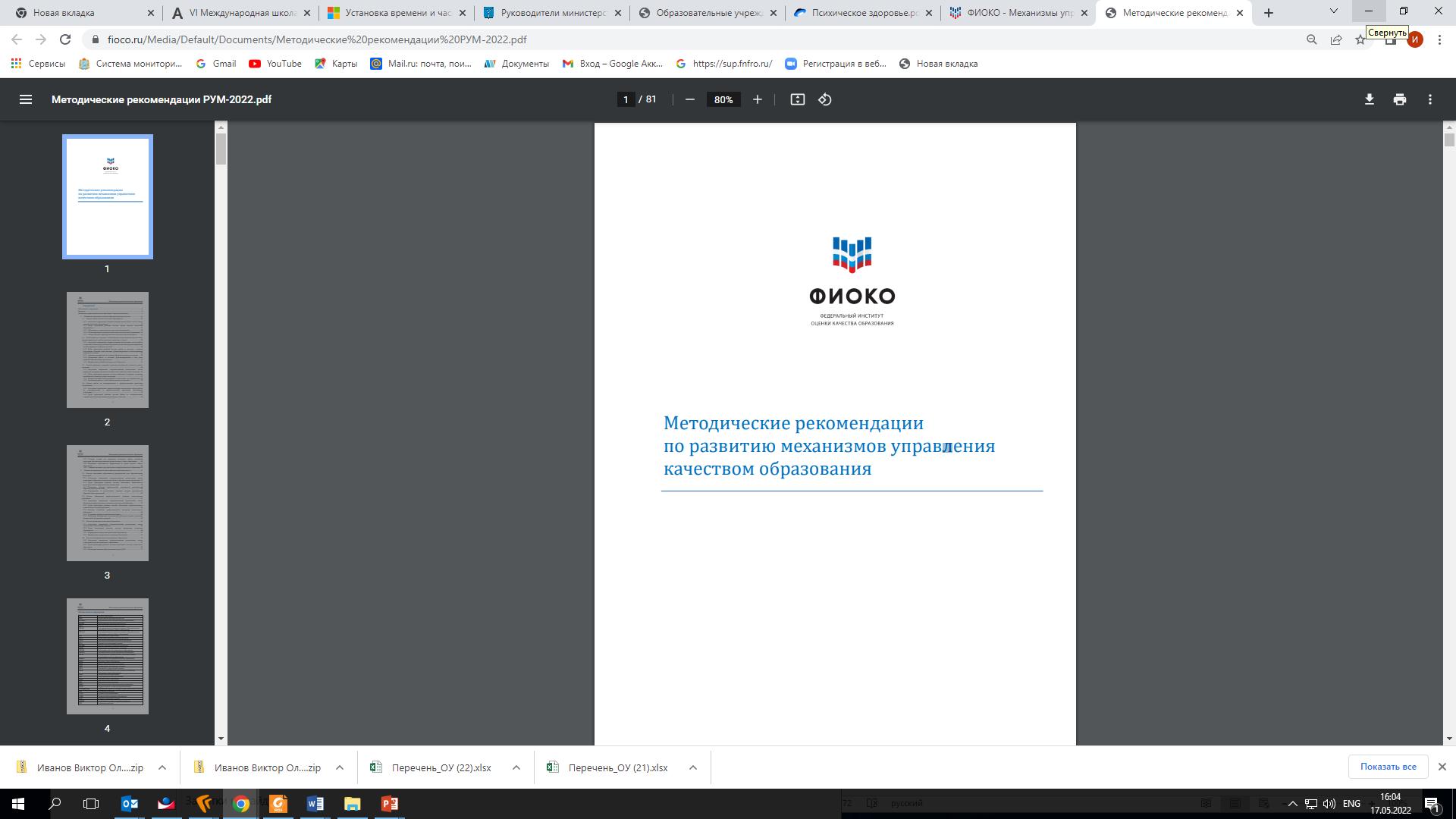 https://fioco.ru/ru/muko
Критерии оценки механизмов управления качеством образования в субъектах Российской Федерации
Организации и проведение мероприятий, направленных на развитие механизмов управления качеством образования в 2022 году
- утверждение ответственных (специалист ДО и ГУ ЯО), а также участников за реализацию системы мероприятий ( по каждому из 8 направлений); 
- создание рабочих групп по каждому направлению в срок до  20.05.2022 г.
- направление в ДО ЯО обновленных проектов концептуальных документов в срок до 27.05.2022 г.
- формирование плана мероприятий реализации системы (формат EXCEL) в срок до  27.05.2022 г.
- утверждение сводного плана мероприятий реализации системы в срок до  06.06.2022 г.
- информирование МОУО о мероприятиях реализации системы в срок  до 20 июня 2022 г.
- организация обучения специалистов МОУО, руководителей ОО (ответственный - ГАУ ДПО ЯО ИРО) срок до 30 июня 2022 г.
- подготовка ответственными за направления материалов для оценки механизмов управления качеством образования в Ярославской области до 12.07.2022 г.
Распределение ответственных за реализацию мероприятий, направленных на развитие регионального механизма управления качеством образования в Ярославской области в 2022 году
Распределениеответственных за реализацию мероприятий, направленных на развитие регионального механизма управления качеством образования в Ярославской области в 2022 году
Распределениеответственных за реализацию мероприятий, направленных на развитие регионального механизма управления качеством образования в Ярославской области в 2022 году
Распределениеответственных за реализацию мероприятий, направленных на развитие регионального механизма управления качеством образования в Ярославской области в 2022 году
Форма плана мероприятий реализации систем
Каждая рабочая группа предоставляет план  мероприятий по закрепленному направлению в ДО ЯО